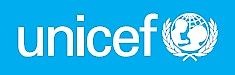 COMMUNITY ENGAGEMENT
TRAINING OF TRAINERS MANUAL


FOR USE BY FRONT-LINE TRAINERS IN LEBANON
Goals, learning objectives and outcomes, and session plans
[Speaker Notes: Click to add notes]
Training Goal
Goals define the overall purpose of the training in broad, general terms and do not usually provide guidance on how to achieve them. It is a long-term aim that requires several projects to attain it. 

Examples:
To capacity build and strengthen FW to better perform their job.
decrease the mortality rate of children aged 0-5 years in this city by 20% within 2 years
Learning Objectives
Learning Specific objectives represent what it is intended to be done by the facilitator during the session/training. 
They should be SMART: Specific, Measurable, Achievable, Relevant, and Time bounded. 
For example: during this session, the facilitator will discuss with 80 % of mothers 5 preventive factors to children mortality.
Learning Outcomes
It is the result that should be seen, on the short term, the mid-term, and the long-term among people who received the intervention. 
In learning activities it is a statement of what the training participant is expected to acquire (stated in term of participants’ abilities) as a result of engaging in the learning activity. 
Well-written (SMART) learning outcomes are essential to build the training materials as well as evaluating the achievement of desired results.
Learning Outcomes
Examples: 
80% of the mothers who attended the awareness will list 5 preventive factors to children death (short term expected outcome)

By the end of the training session, participant will be able to:
Define the terms community engagement, community mobilization, outreach, and campaign.
Discuss the 5 steps in community engagement as explained during the session
Importance of Learning Outcomes
Provide clarity about the purpose of the course. 

Guide the development of appropriate content, methods, and materials by the curriculum developer. 

Establish accountability between the learner and the trainer.

Help trainers articulate exactly what they want participants to do by the end of the training.
[Speaker Notes: Lesson descriptions should be brief.]
How to prepare for a training workshop?
Planning & Logistics for the Training Workshop
A. Preparing for the training: 
At least 2-3 Weeks Prior to Training:
Send out invitations
Reserve venue 
Consider who will facilitate the training and make initial contact with them
Planning & Logistics for the Training Workshop
A. Preparing for the training: “Cont.” 
2 Weeks Prior:
Confirm participation of the facilitators and assign sessions 
Print out facilitator guides and send to each facilitator
Prepare the Course Agenda and send to the facilitators
Trainer to review the training guide and each session to make sure they are comfortable with the sessions, and can explain all the issues in the manual
Planning & Logistics for the Training Workshop
A. Preparing for the training: “Cont.” 
1 Weeks Prior:
Confirm participant attendance 
prepare stationary: notebooks, marker pens, flipcharts, pens, nametags
Print out all handouts
Reserve equipment needed
Planning & Logistics for the Training Workshop
A. Preparing for the training: “Cont.” 
The Day Before the Training:
Pack all materials 
Check all equipment to ensure it is working properly.
Hold Facilitators Meeting: 
Confirm/Finalize the Course Agenda 
Go over any questions on content & methods
Discuss expectations and the importance of teamwork 
At the end of the meeting, go to prepare the room set-up for the following day
Planning & Logistics for the Training Workshop
B. During the Training:
Room Set-Up: Set up room in a U Shape and make sure there are round tables to accommodate small group work. (Effective training should not have more than 25 participants) 
Set up a facilitators’ table and a table for hand-outs and supplies.
Ensure availability of water and coffee breaks in the proper time as the training agenda
Planning & Logistics for the Training Workshop
C. After the Training:

Evaluations: 
Review the Course Evaluations and compile the quantitative and qualitative data to enter into the training report
Incorporate the suggestions into the curriculum and into future trainings. 
Training Data: 
Prepare a table of training participants for the training report, using both the registration forms and the signing sheet
Enter the participant data into a training database using the registration forms.
Workshop report:  
Develop a report post the training capturing the main issues raised or observed during the training
What is a training session plan? Do we need a training session plan to plan for a training?
What is a training session plan?
An Organized description of activities and resources that is used to guide a group toward a specific learning objective.
It details:
The subject matter that you'll teach,
How long each section should take,
Methods of instruction,
Measures to check that people have learned what you needed them to learn.
Why Use a Training Session Plan?
It helps in organizing the session for best outcomes 
Helps keep time allocated and ensure diversity of training techniques used
A great tool for new trainers to help them follow the step by step planned sessions 
As you plan, you visualize each step of the session
Help to present information in a logical order
After your session, you can use your plan to work out what went well – and what didn't 
It will be invaluable for a substitute trainers.
Training Session Plan Template 1
Training Session Plan Template 2
Training Session Plan Template 2 (Cont.)
Training Session Plan Template 3
SESSION # -------
Session Title -----------------------------------------------------
Activity 1: ----------------------------------------------------------------
Allocated Time: ------ minutes
Objective(s)
--------------------------------------------------------------------------------------------
--------------------------------------------------------------------------------------
Training Method(s) ------------------------------------------------------------------
Materials ------------------------------------------------------------------------------
Training Session Plan Template 3 (Cont.)
Preparations
--------------------------------------------------------------------------------------------------------------------------------------------------------------------------------
--------------------------------------------------------------------------------------------------------------------------------------------------------------------------------
Process (activity implementation steps)
----------------------------------------------------------------------------------------------------------------------------------------------------------------------------------------------------------------------------------------------------------------------------------------------------------------------------------------------------------------
Training Session Plan Template 4